Tabbetha DobbinsRowan UniversityInterim VP for Research and Dean of the Graduate SchoolProfessor, Dept. of Physics & Astronomy
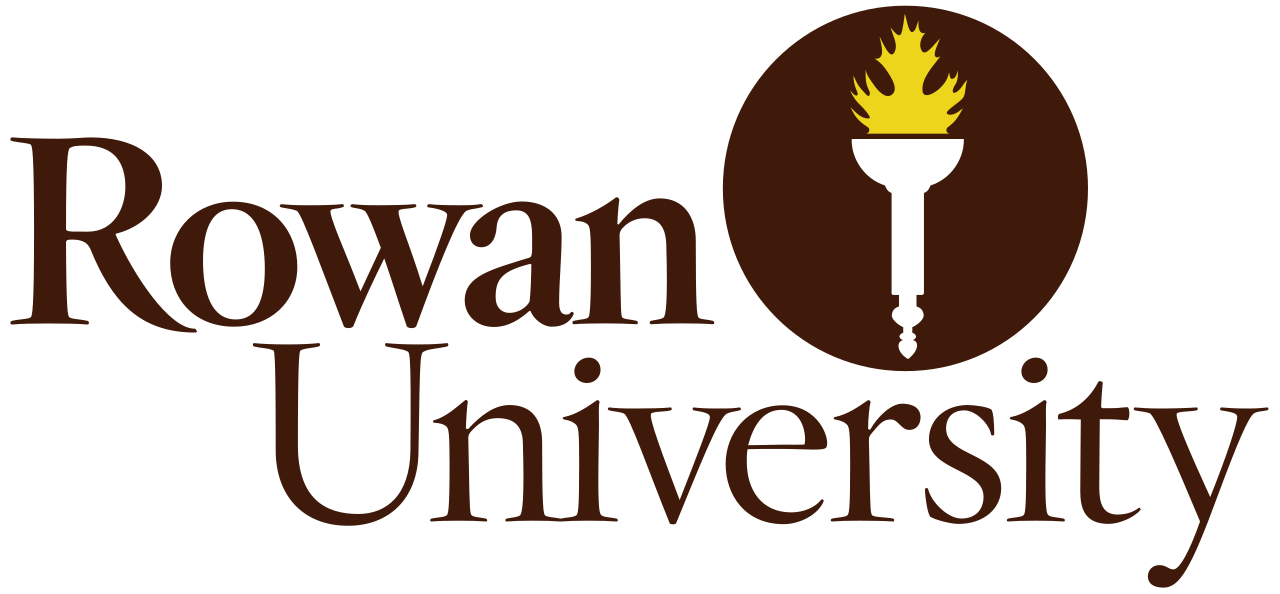